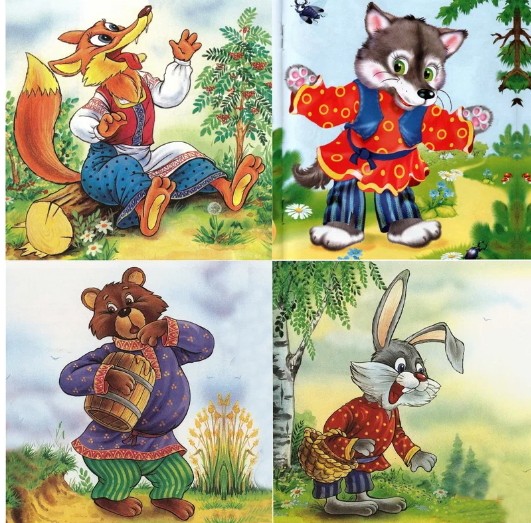 Проект по русской народной сказке 
«КОЛОБОК»
Отделение милосердия 1-2 группа.
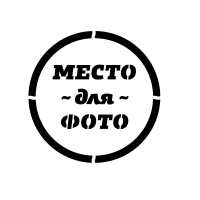 Терентьева Зарема Евгеньевна, 
Воспитатель ОБУСО «Детский дом – интернат для умственно отсталых детей имени Ушинского», 
Новгородская область
Тип проекта :информационно-творческий
 Вид проекта: творческий 
                    игровой
                        групповой
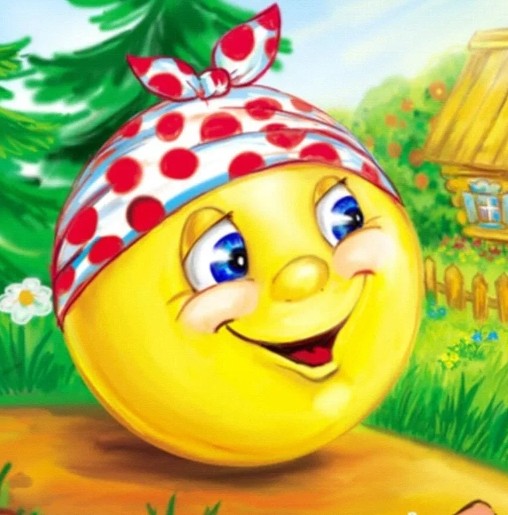 Продолжительность проекта:1 неделя
	Участники проекта: Дети отделения милосердия 1-2 группы.
                                                  Воспитатели .
Актуальность проекта: Роль развития речи ребенка. Благодаря речи дети познают окружающий мир ,накапливают знания, расширяют круг представлений о предметах . Одной из современных технологий, направленных на развитие речи является сказка.
Цель: развитие речевой 
Активности детей на материале
русской народной 
сказке «КОЛОБОК»
Задачи:  1.Познакомить детей с произведении о колобке.
Продолжать учить детей слушать речь воспитателя , 
вникать в смысл сказки , способствовать развитию речи ребенка.
                         2.Расширять представления о диких животных.
                         3.Побуждать выполнять движения под музыку.
Отгадайте загадку:
Формой он похож на мяч.
Был когда-то он горяч.
Спрыгнул со стола на пол
И от бабушки ушел
У него румяный бок… 
Кто же это?…
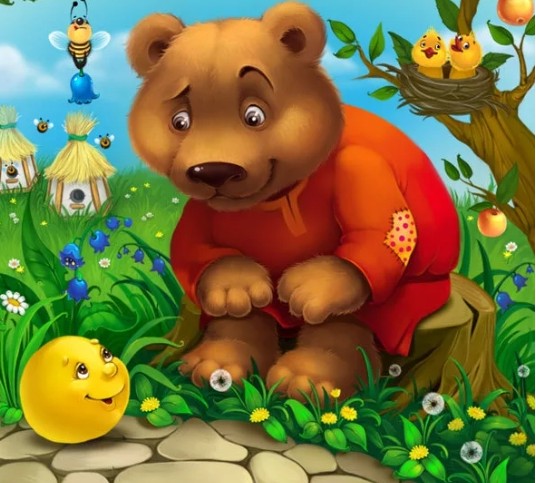 Сказка колобок «Жили-были старик со старухой. Вот и просит старик:-Испеки мне, старуха ,колобок.Старуха наскребла муки, замесила тесто на сметане, скатала колобок да и сжарила его в масле и положила на окно студиться»
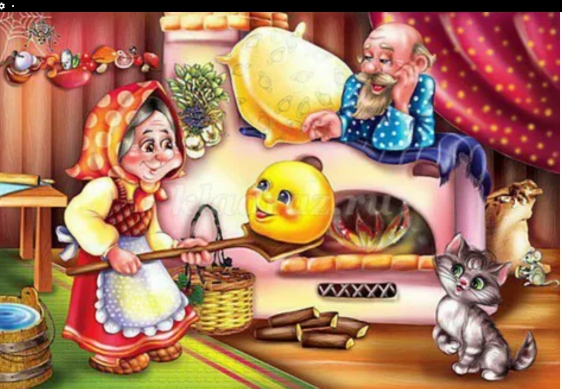 Скучно стало колобку на окне лежать он взял и покатился- с окна на лавку с лавки на травку.Катится колобок а на встречу ему заяц:-Колобок , колобок я тебя съем!Не ешь меня заяц , я тебе песенку спою : я колобок , по сусекам скребен , в печку сажен, я от дедушки ушел и от бабушки ушёл и от тебя заяц уйду . Спел песенку и покатился дальше.
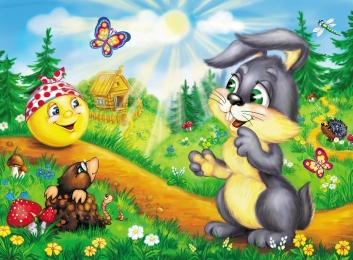 А на встречу ему волк
-Колобок , колобок я тебя съем!Не ешь меня волк  , я тебе песенку спою : я колобок , по сусекам скребен , в печку сажен, я от дедушки ушел и от бабушки ушёл и от зайца ушел и от  тебя волк уйду . Спел песенку и покатился дальше.
А на встречу ему медведь
    -Колобок , колобок я тебя съем!Не ешь меня медведь , я тебе песенку спою : я колобок , по сусекам скребен , в печку сажен, я от дедушки ушел и от бабушки ушёл и от заяца ущел и от  волка ушел и от тебя медведь  уйду . Спел песенку и покатился дальше.
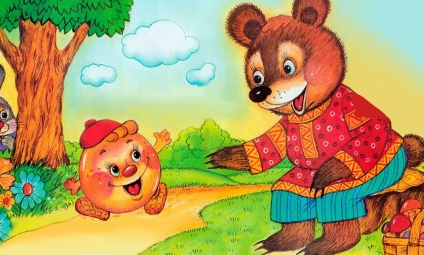 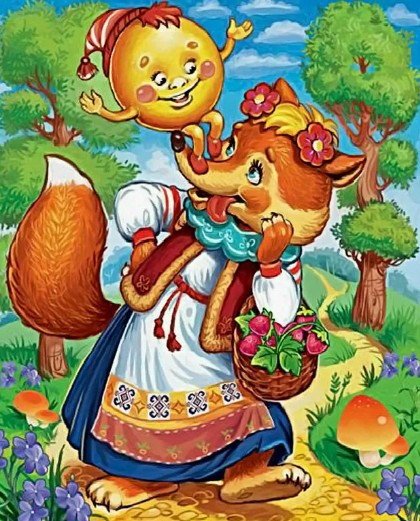 А на встречу ему лиса.
    -Колобок , колобок ,  я тебя съем!Не ешь меня лиса , я тебе песенку спою : я колобок , по сусекам скребен , в печку сажен, я от дедушки ушел и от бабушки ушёл и от зайца ущел  и от волка ушел и от  медведя ушел и от тебя лиса  уйду . Спел песенку а лиса глухая я стала не слышу, прыгни мне на нос да спой еще разок .колобок прыгнул на нос лесе и запел: Я колобок , колобок а лиса его ам… и съела.
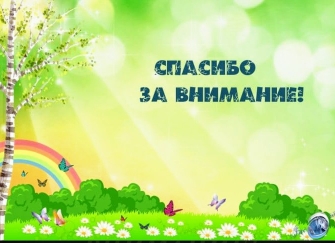